Year 2– Statistics
Session 6 – answering questions on tables and tally charts
Now we know how to draw each of our tables and graphs we are going to learn how to answer questions on them.
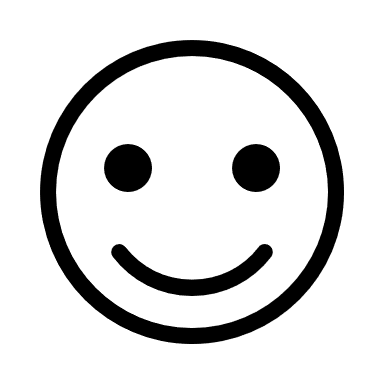 How many elephant toys did I have?
This is a how many question which means we want a total.
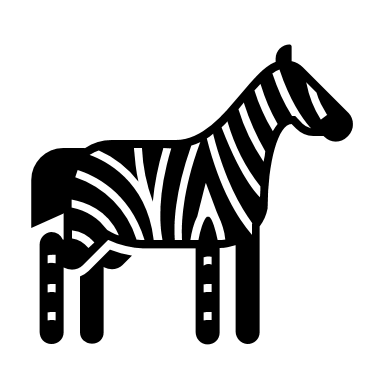 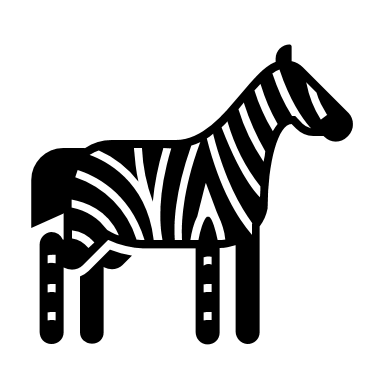 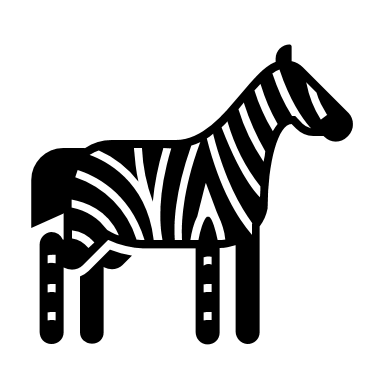 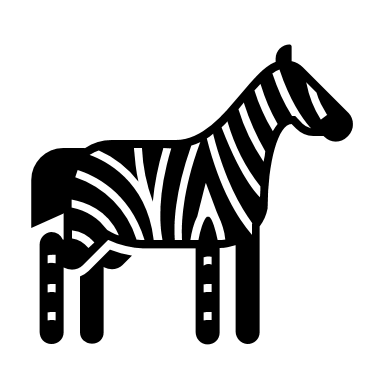 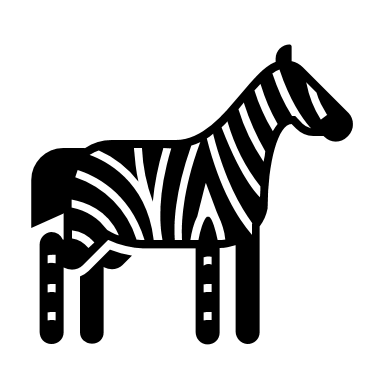 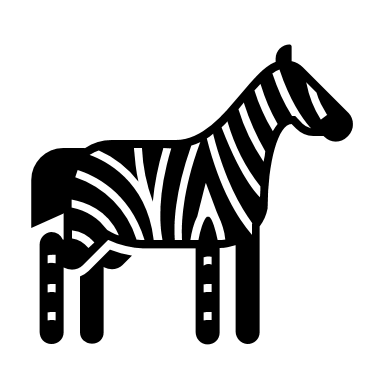 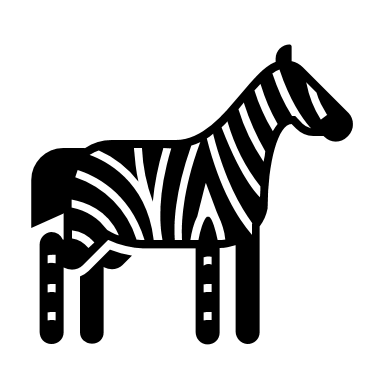 Look carefully at the table to find the elephants. The look at the total to see how many.
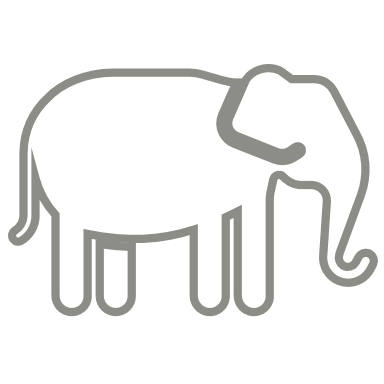 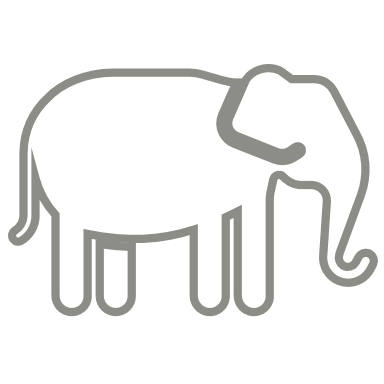 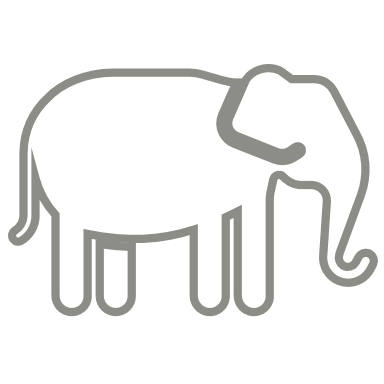 There are 5 elephants.
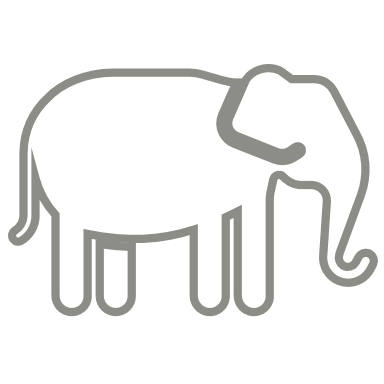 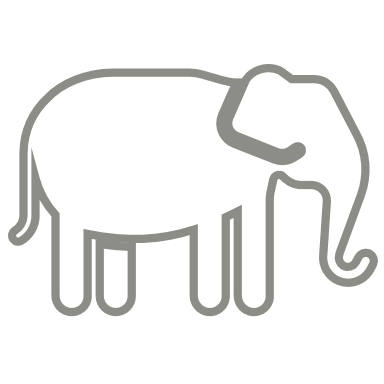 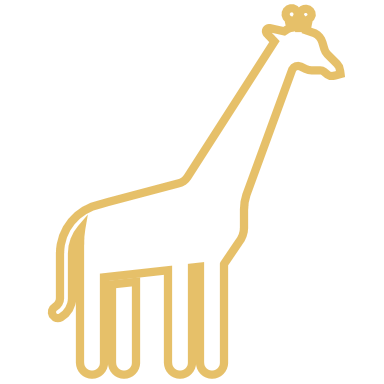 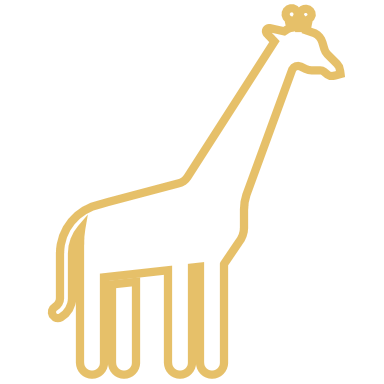 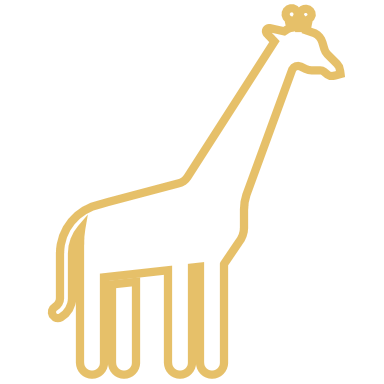 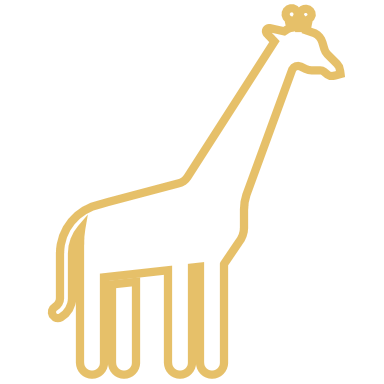 A table to show the different coloured cars I saw in one day.
How many red cars and white cars do I have.
This is a how many question which means we want a total. We want red cars and white cars.
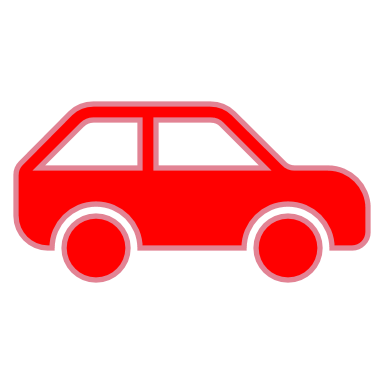 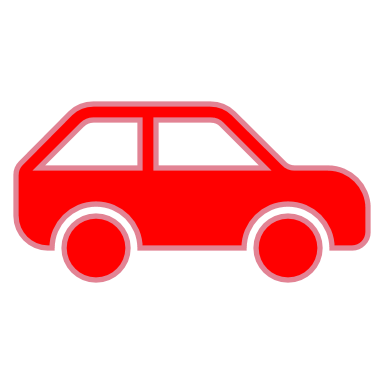 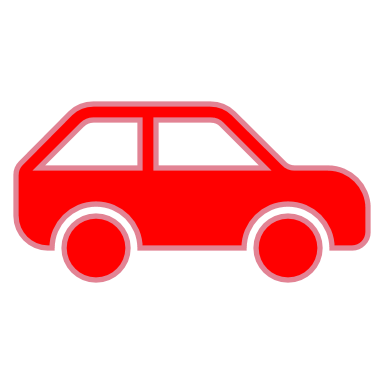 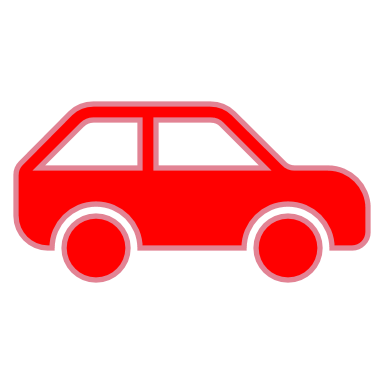 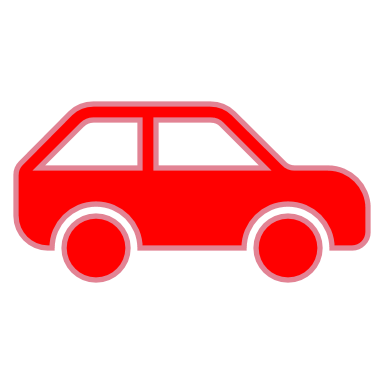 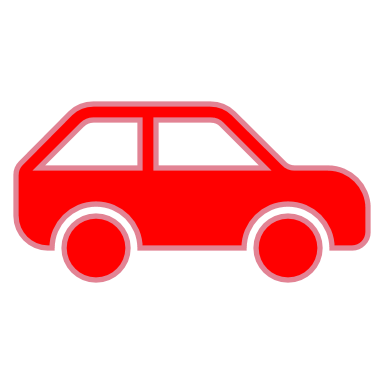 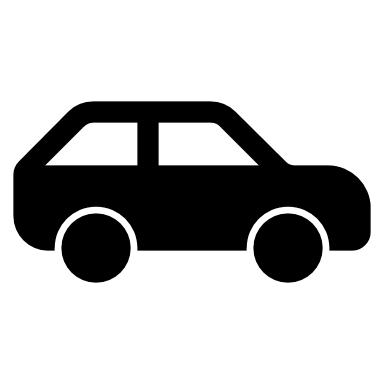 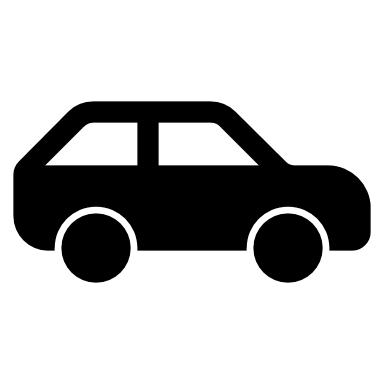 Look carefully at the table to find the number of red cars and the number of white cars.
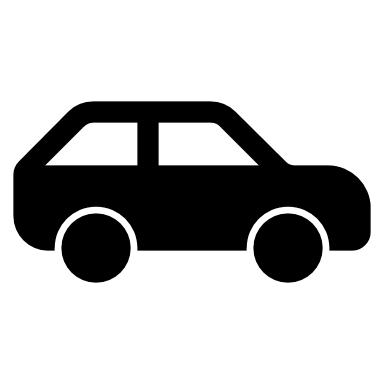 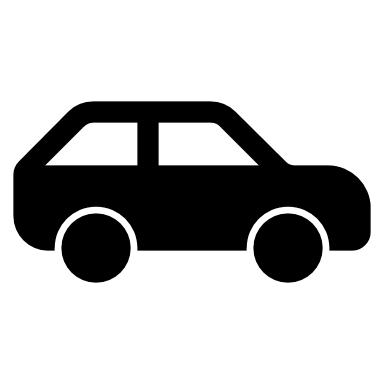 There are 6 red and 2 white. 

To find the total we add them together.
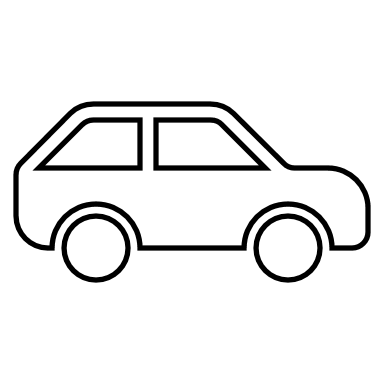 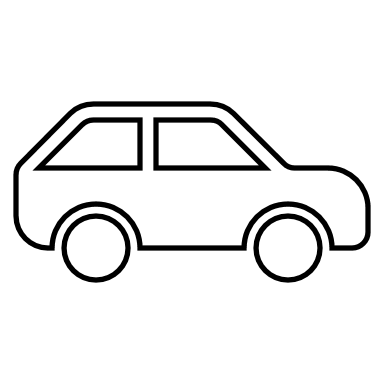 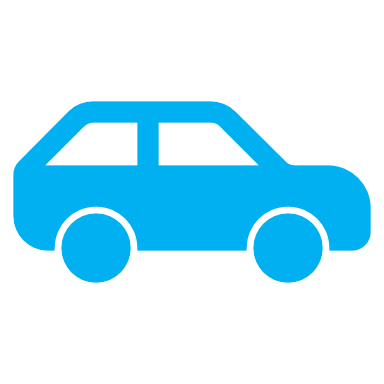 6 +  2 = 8
There are 8 red and white cars.
A table to show the different coloured cars I saw in one day.
Which coloured car did I see the most?
If I saw something the most then it has the largest number.
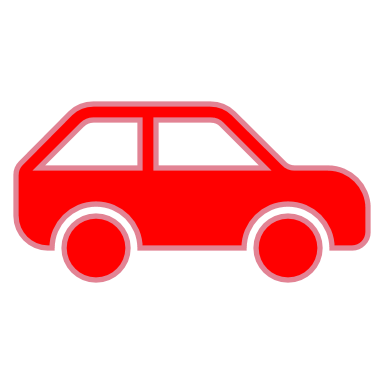 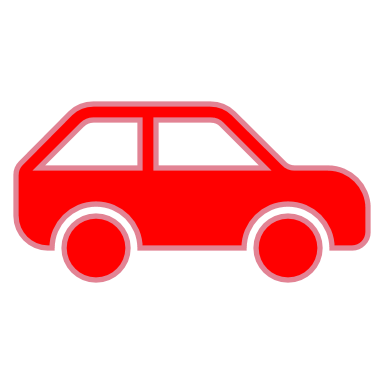 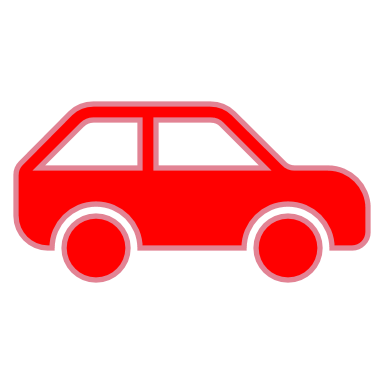 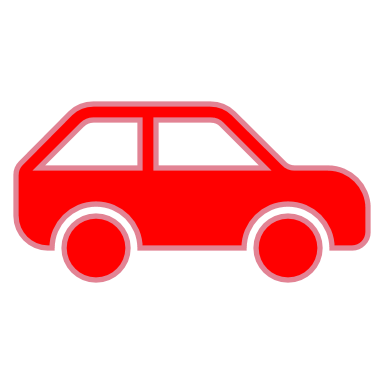 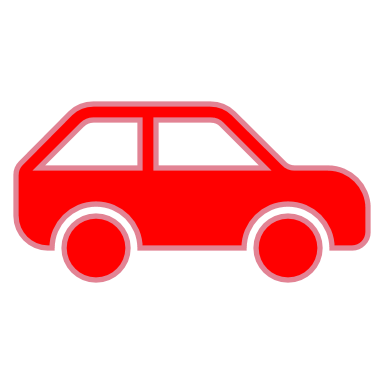 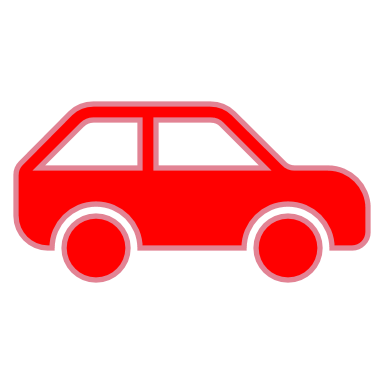 Red has the largest number so I saw the red car the most.
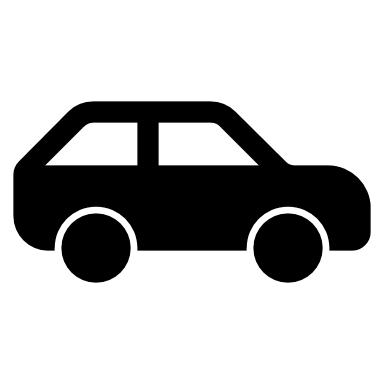 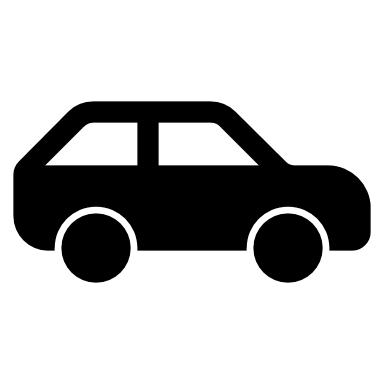 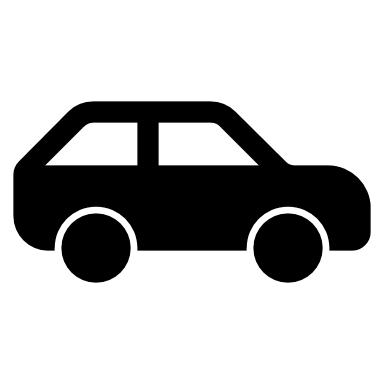 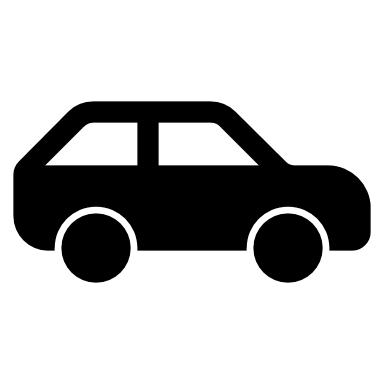 Which coloured car did I see the least?
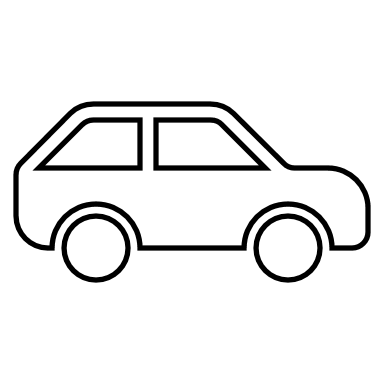 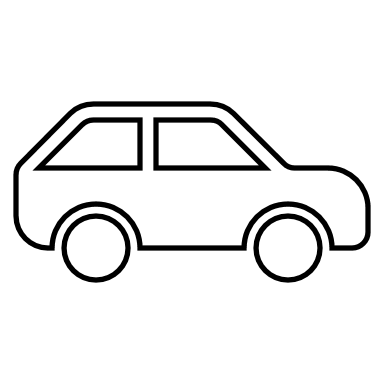 If I saw something the least amount of times it has the lowest number.
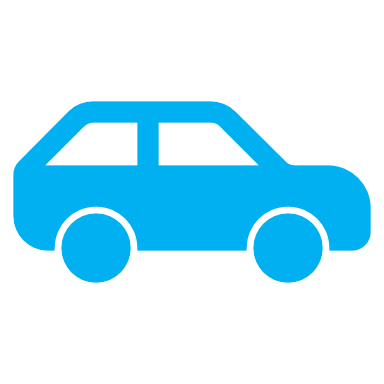 Blue has the lowest number – I saw the blue car the least.
A table to show the different flavoured sweets in a pack.
Which flavour did I have the most of?
If I have the most of something, it is the largest amount.
Watermelon has the largest amount – I had watermelon sweets the most.
Which sweets did I have the same amount of flavour?
If I had the same amount of flavour the numbers of sweets in the same.
I had both 4 cherry and 4 orange.
A tally chart to show the different amount of pets in a pet store.
4
1
6
What is the difference between the number of fish and the number of dogs.
If I am finding the difference, I am taking away.
There are 6 fish.
There is 1 dog.
6 – 1 = 5
The difference between the number of fish and the number of dogs is 5.
A tally to show the different coloured counters in a bag.
What is the different between the number of yellow counters and the number of green counters?
If I am finding the difference, I am taking away.
There are 7 yellow counters.
There are 2 green counters.
7 – 2 = 5
The difference between the amount of yellow counters and the amount of green counters is  5.